MOSES Mini ClinicJob Seeker Notes
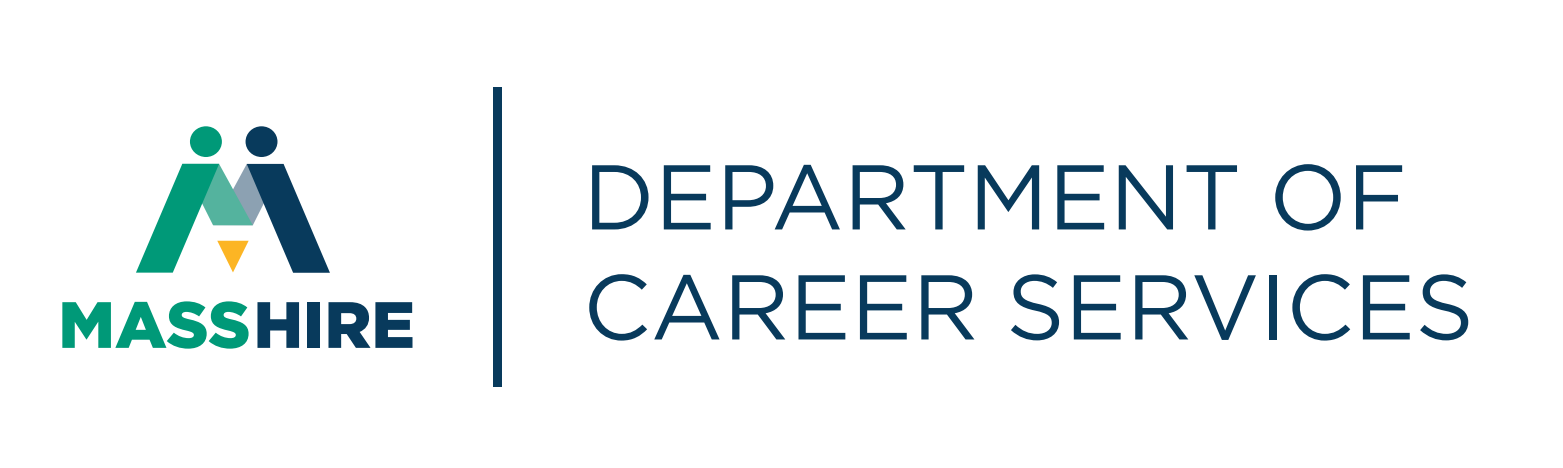 Mission / Purpose
The purpose of Notes is to supplement information entered in MOSES, the Career Plan, and other places. 

Notes entries should reflect the overall goal of helping the Customers to become employed and self-sufficient.

The goal is to provide both quality / substantial services and effective documentation of these services.
Basics
Notes in Services Description Box
Notes in Notes
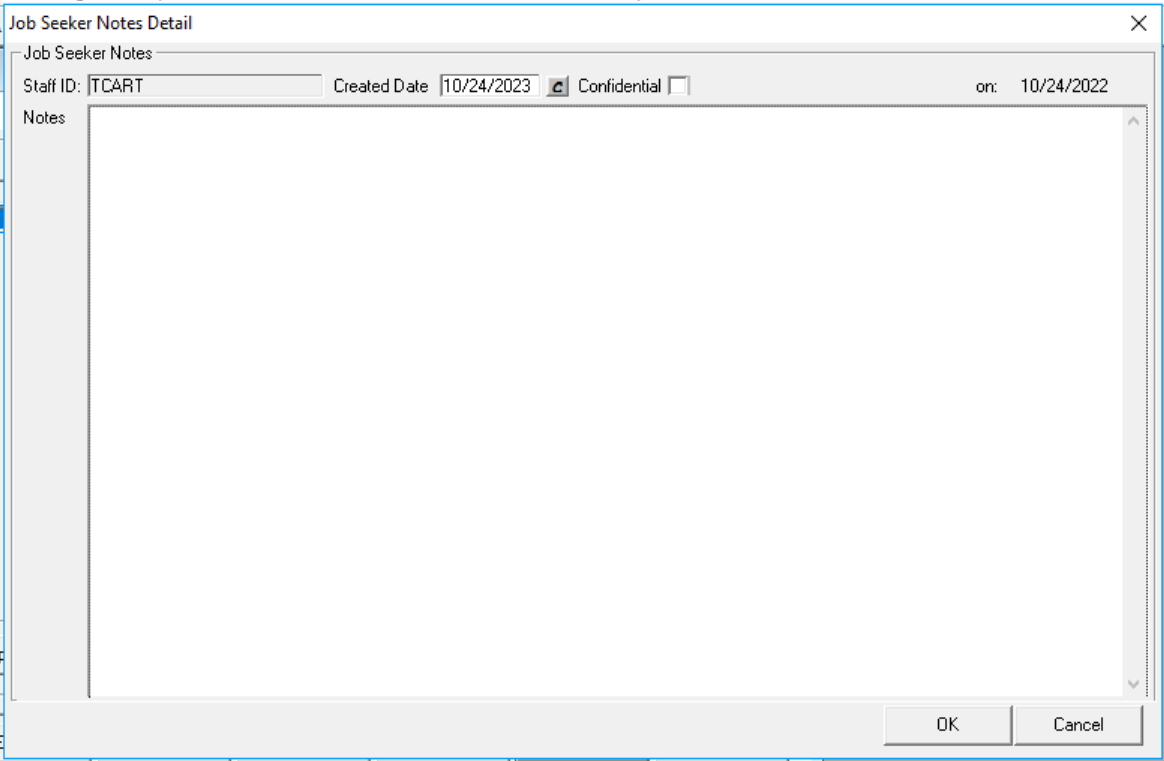 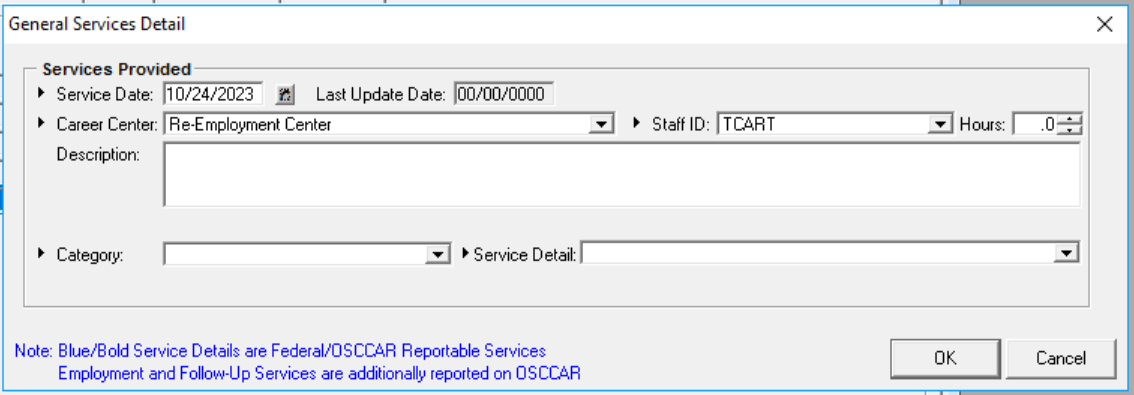 255 characters
4,000 characters  (about 2 single lined pages)
Preferred location
It need not be in both locations, unless it is required by LOCAL policy.
There is NOT a statewide NOTES policy.  But programs may have NOTE Requirements / guidelines.
Size Matters & Location
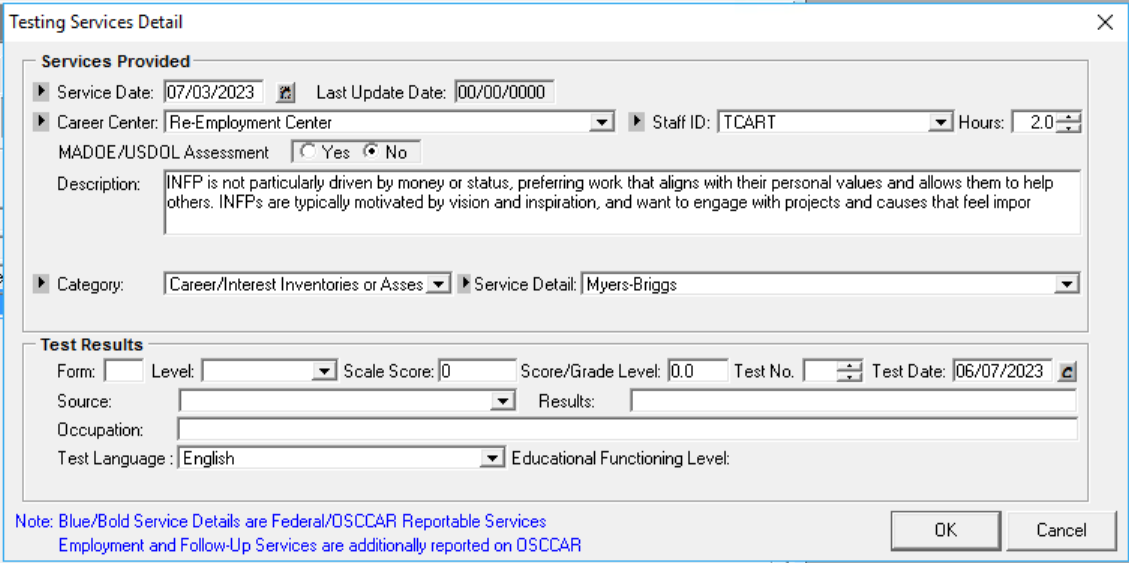 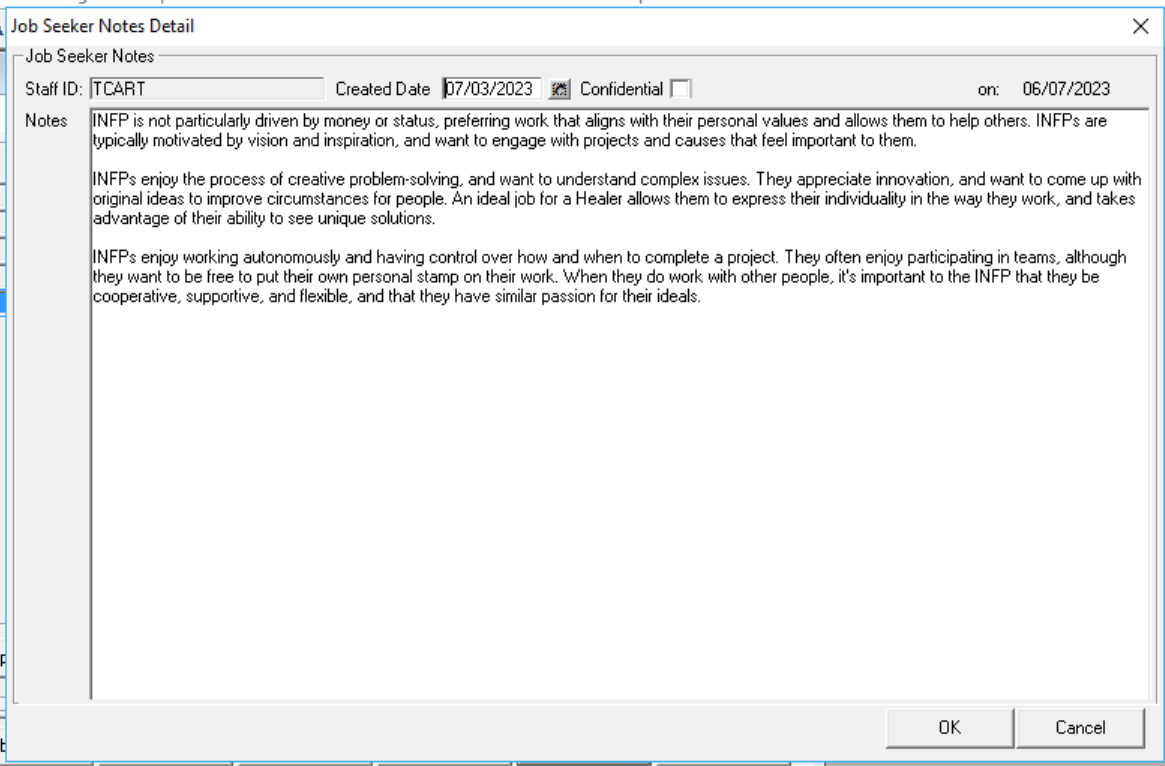 4
Not Preferred Locations
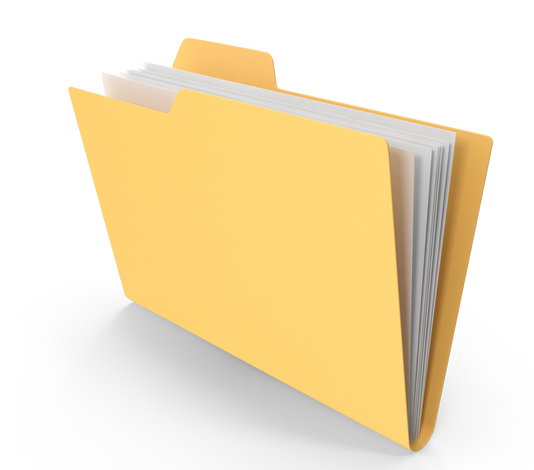 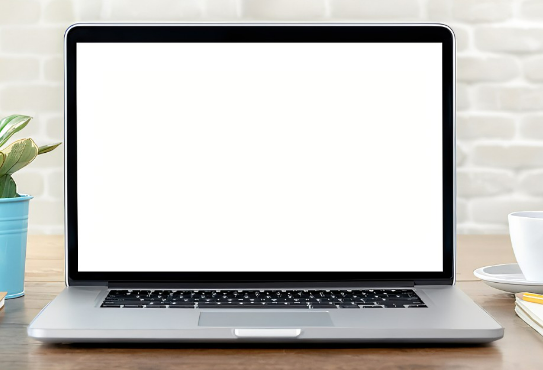 See Folder
See Email
MOSES Rule
“If it is not in MOSES, it does not exist.”
Short Cut / One Stop / Time Saver
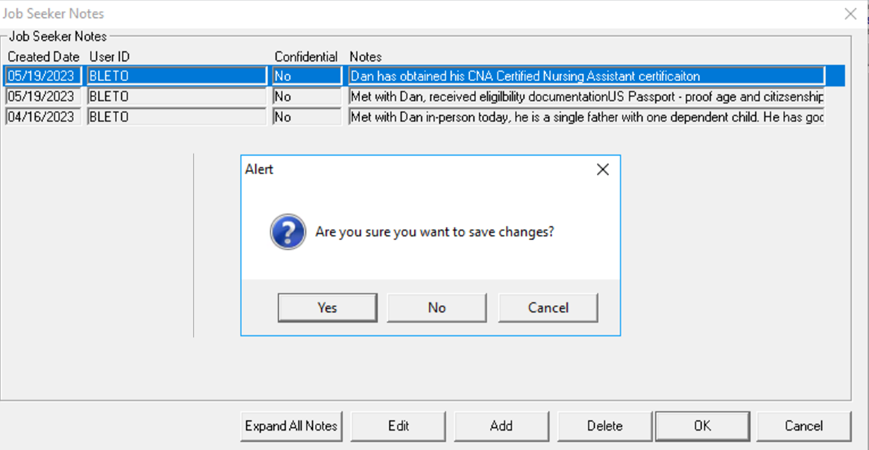 In Notes
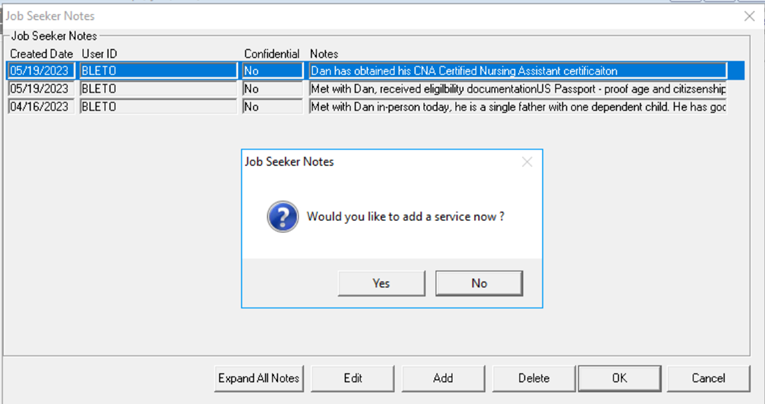 Time Limits / Backdating
Notes may only be backdated 30 days.

They can be later edited.  The edited date will be reflected in the Note.  (Last Modified Date:  XX/XX/XXXX .)

All Notes must be documented in MOSES in a timely basis.

However, Notes can be edited, updated and completed later.
Edited Notes
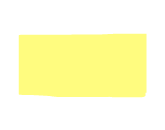 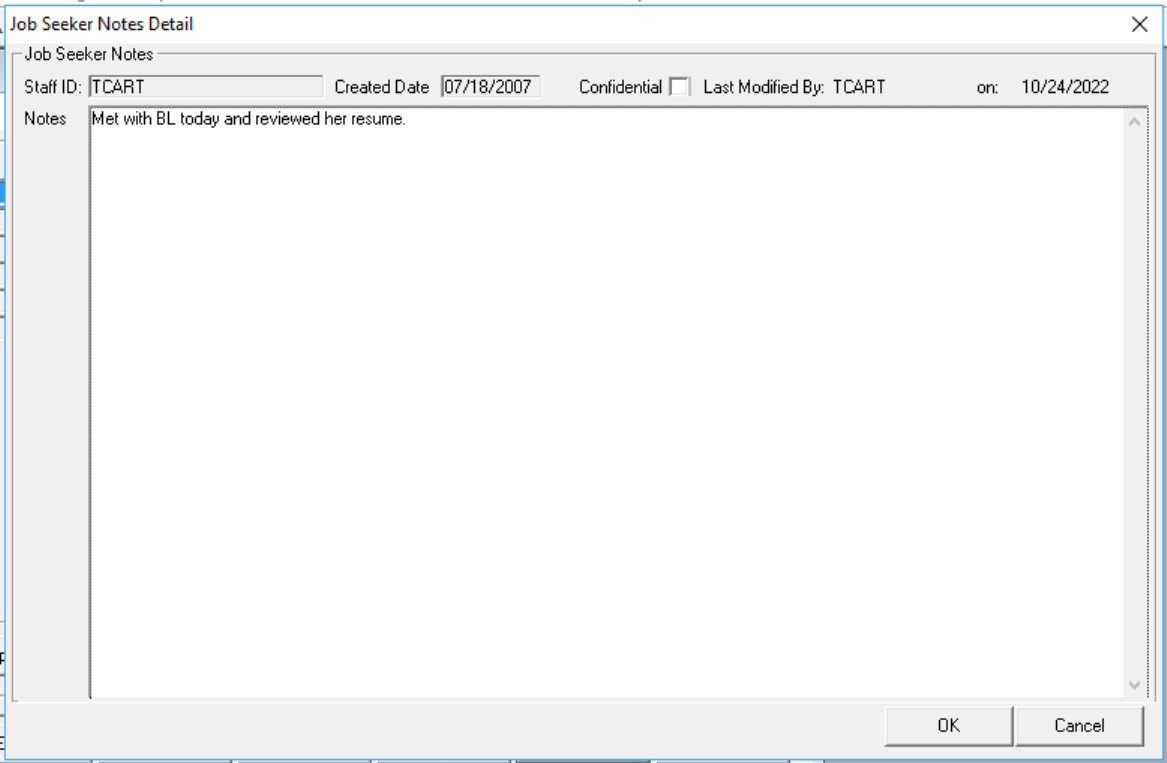 New modified date
Time Limits / Backdating
Notes may only be backdated 30 days.

All Notes and Services must be documented in MOSES in a timely basis.     (Standard Job Seeker Services can be backdated 60 days.)
Confidential
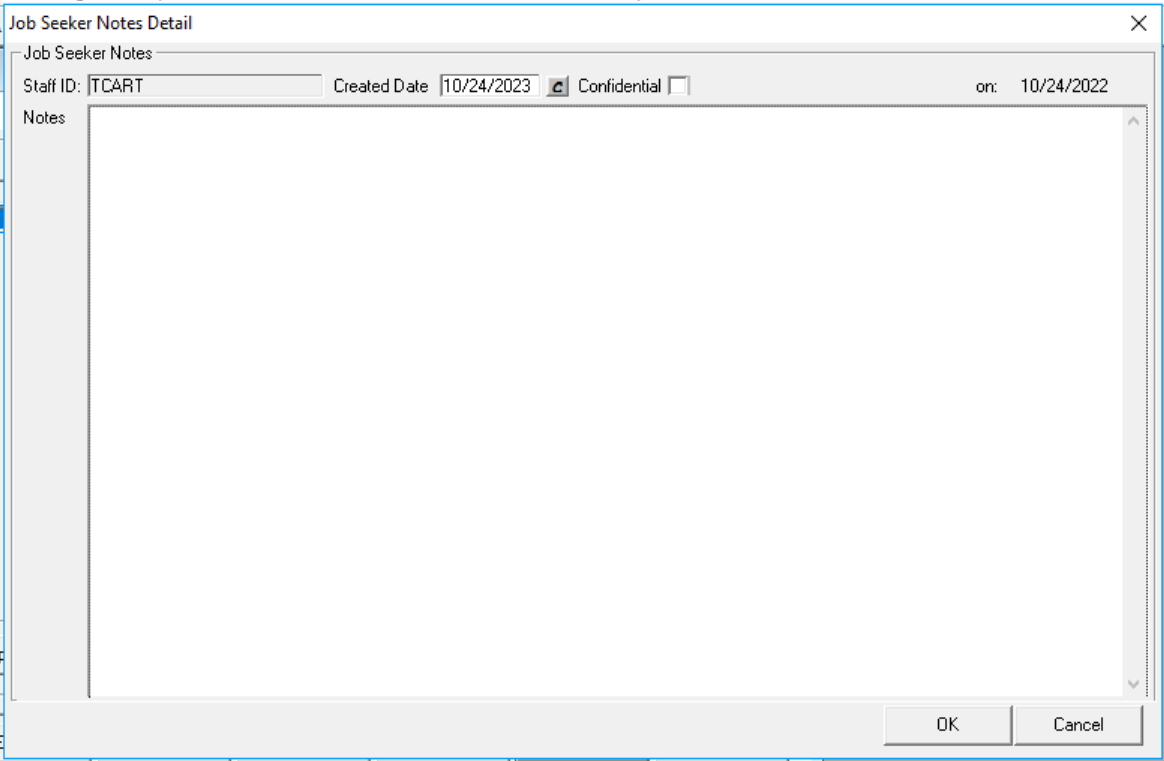 Any Staff with Confidential Notes access can read notes.  (Supervisors and above.)
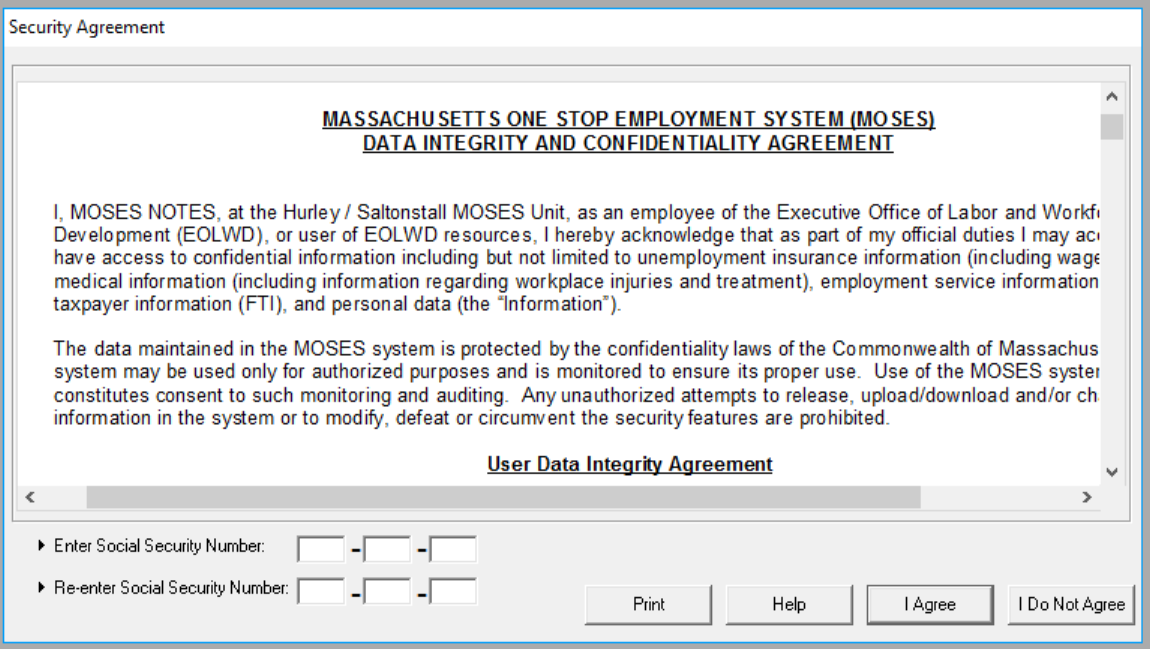 Redundancy:  Must agree to Confidentiality Agreement to access MOSES
Talk to your supervisor if you feel you need to enter a confidential Note.
Notes can be viewable to Customers
Under the Freedom of Information Act, , 5 U.S.C. § 552, MOSES and NOTES are considered public records. 
Customers and/or other interested parties can request copies of these records. 
Customers may ask about what you are writing or recording. You are allowed to share and explain why.
Public Records Request
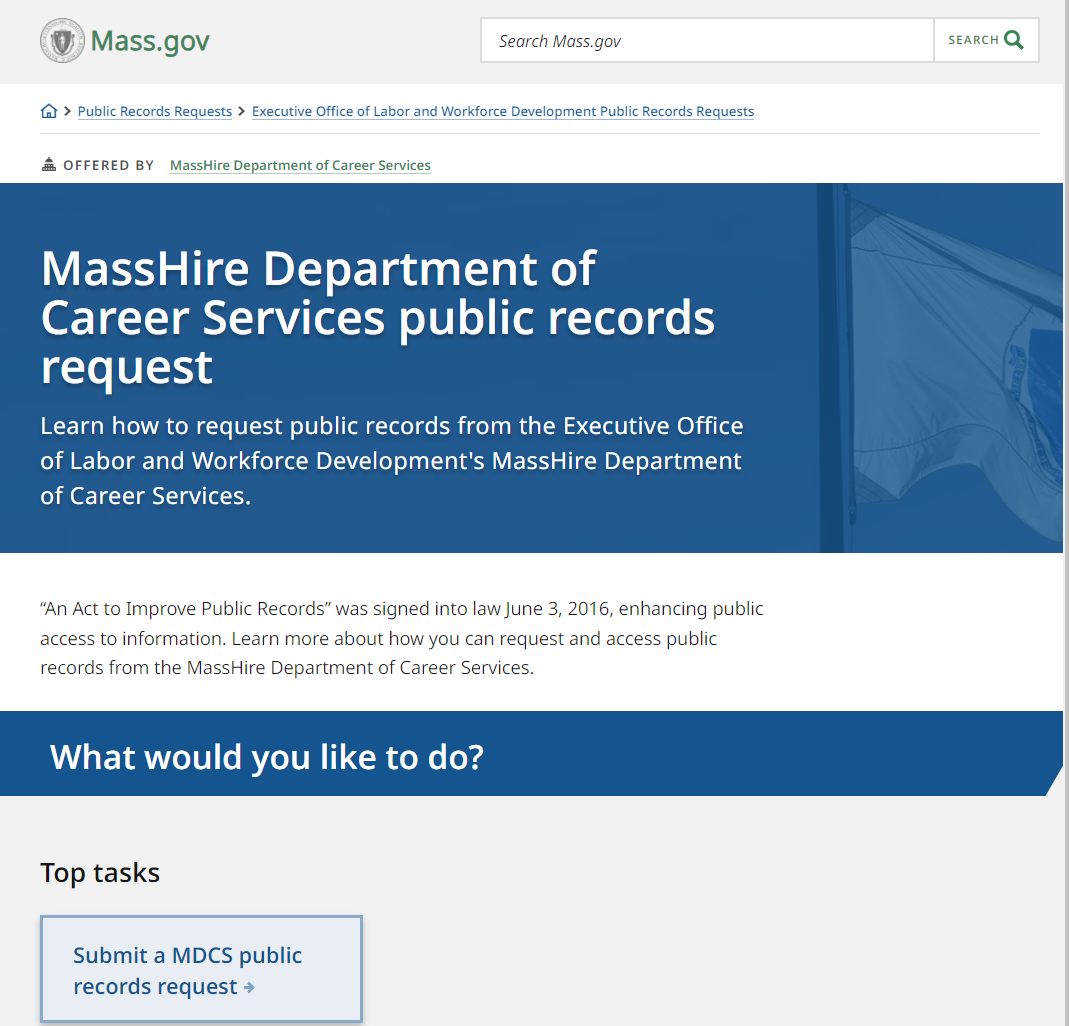 On bottom of main MDCS home page on Mass.gov
https://www.mass.gov/masshire-department-of-career-services-public-records-request
Public Records / JobQuest
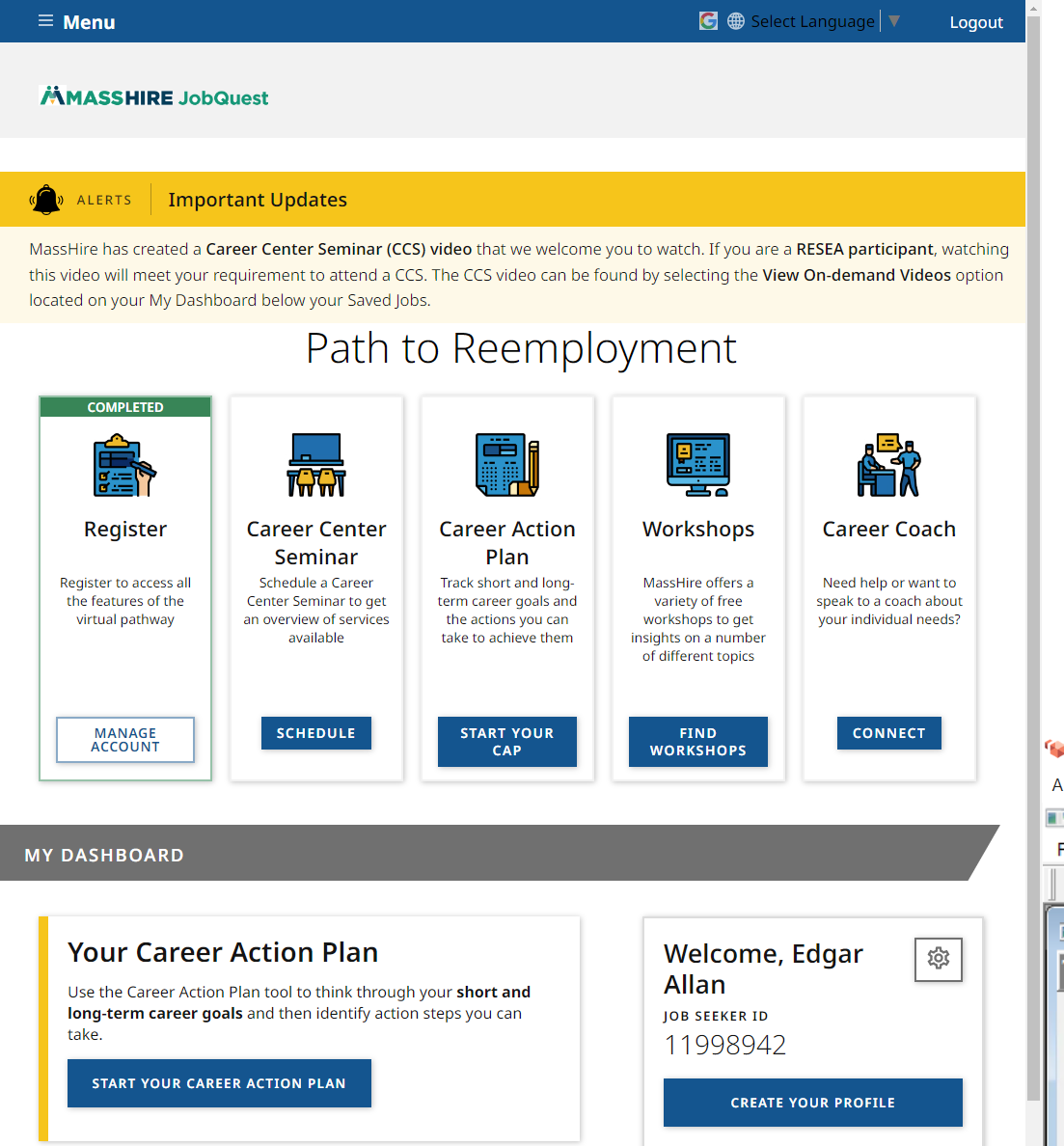 Their JobQuest account contains most of their MOSES information.
Notes should…
Tell the entire story.
Be Factual, Observable, and / or Quotable. 
Be Relevant to the work we do.
Contain employment and employment barrier resolution work.
Notes should…
Be clear and concisely written. 
Demonstrate quality / substantial services were provided.
Not include hearsay or information not received directly from the Customer; unless you are recording what, you accept to be factual information from a vendor, and are quoting the source of information.
Basics
Notes shold be spelled correctly. Reminder, you can write your Notes in Word, spellcheck and then copy and paste them into NOTES.
Write in Word / Copy in MOSES
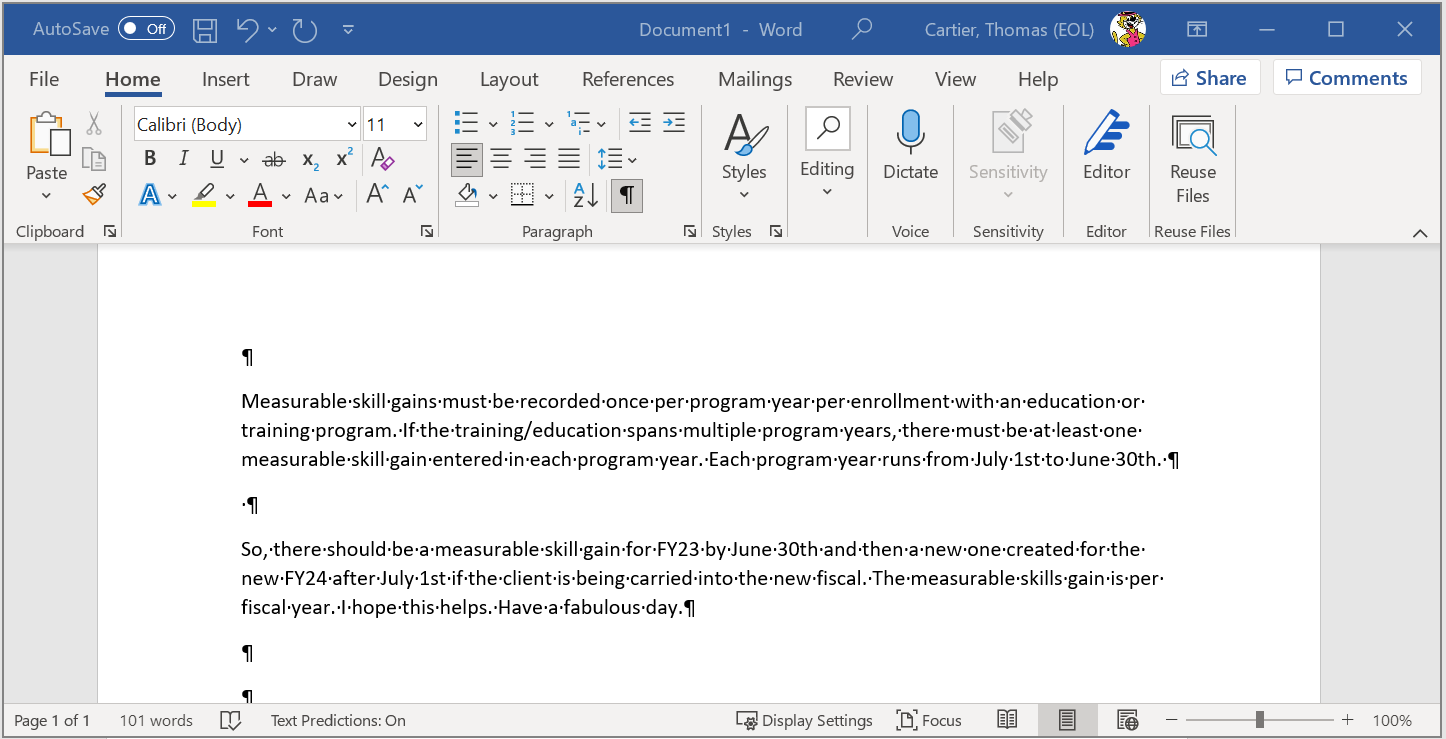 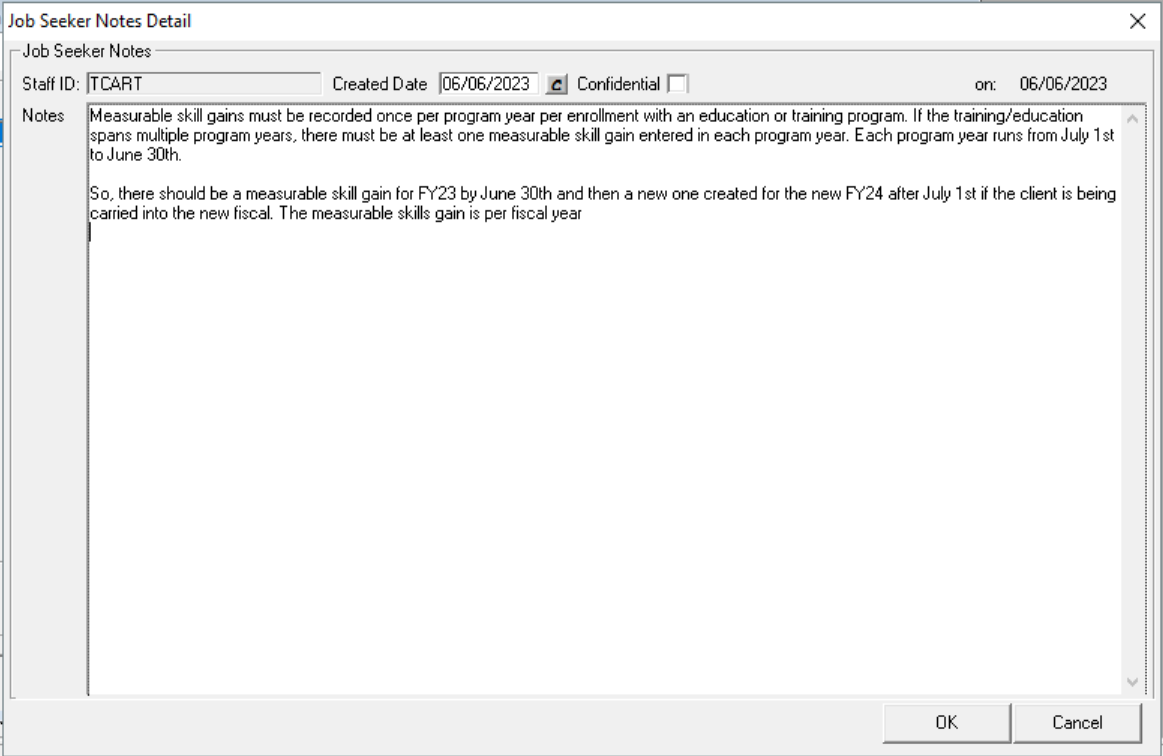 Write in Word , copy into MOSES.  
Some formats do not transfer well.  (Text / HTML files for example).
Basics
Do not:  etc. , i.e. , et al, and e.g. (abbreviate) words or programs. If you abbreviate the program, agency, or subject, then make sure that it is initially spelled out then abbreviated going forward. Slang Words / shorthand should never be used.
BCC ,  is it Berkshire Community College or Bristol Community College?
WTF   is it Workforce Training Fund or  Work Time Fun??? 
DOE is it the Department of Education or Department of Energy? 
TAA is it Trade Adjustment Assistance or ???
Do Not abbreviate words or programs
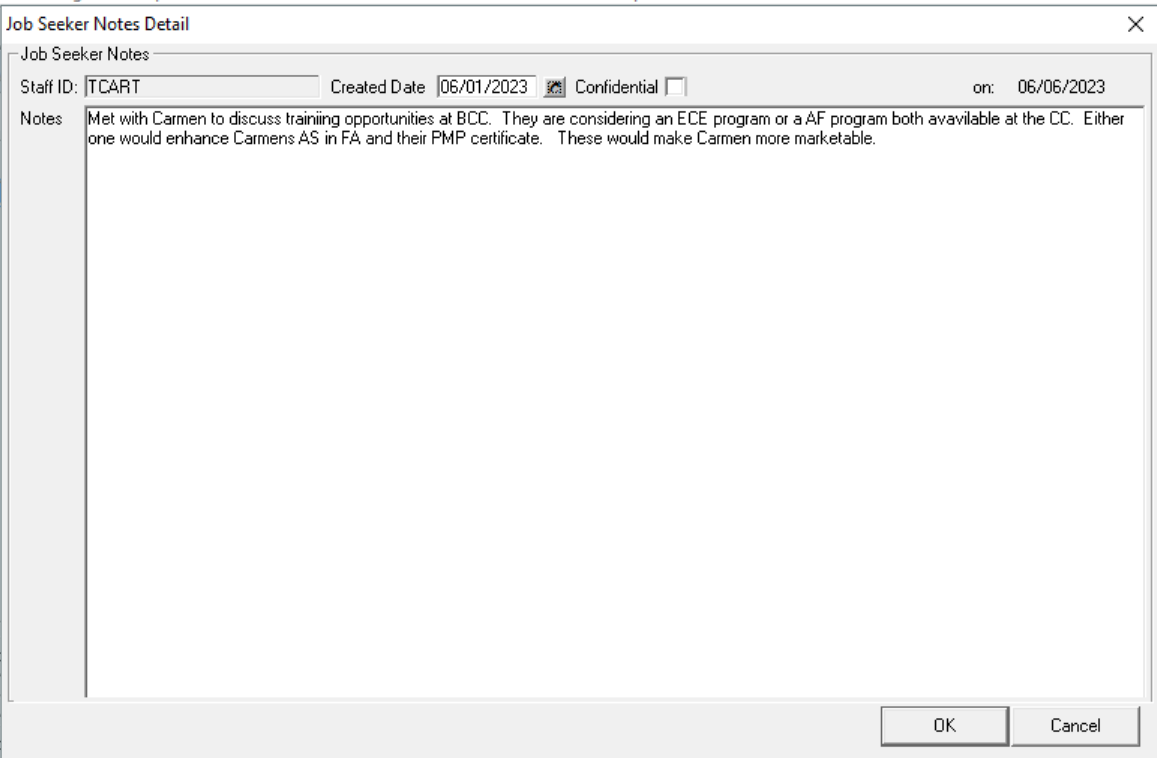 Without abbreviate words or programs
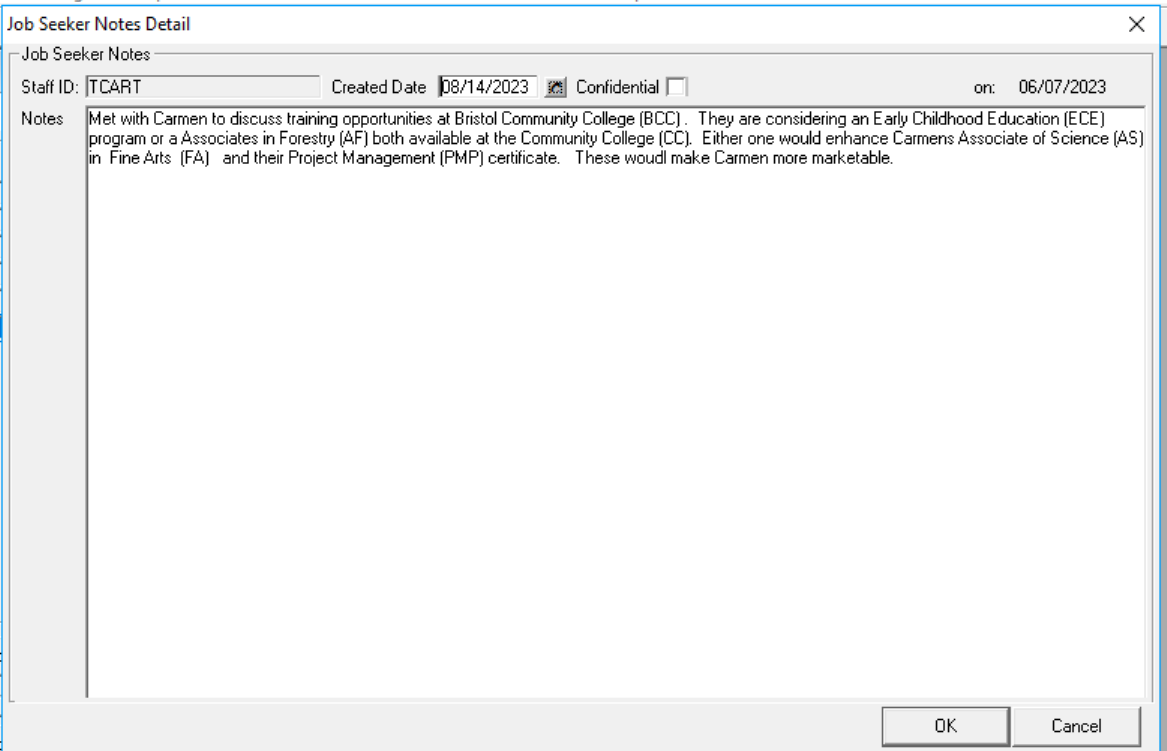 Basics
Do not:  Use Slang Words should never be used.
Sic/Sick     	-Cool or sweet
Lit        		-Amazing, cool, or exciting
Dope       	-Cool or awesome
Basic        	- Boring, average, or unoriginal
Noob/n00b  -A person who doesn't know what they’re 					doing or who is bad at something; in other 					words, a newbie
Hangry 		- Hungry and angry
Chill			-Relax
Basics
Do not:  Using shorthand / text should never be used.
cmb – Call me back
g2cu – Good to see you
omg – Oh my God
brb – Be right back
dkdc – Don’t know, don’t care
n/a – Not available or not applicable
vm – Voicemail
y? – Why?
Who, What, When, Where, Why, and How
Notes should answer the Who, What, When, Where, Why, and How questions
Who: Notes should address whether the contact was with the Customer him/herself, or a training vendor, or other individual.

What: Notes should describe the event or occurrence you are documenting.
When: Notes should address the date in which the contact or event you are documenting  occurred.
Who, What, When, Where, Why, and How cont.
Notes should answer the Who, What, When, Where, Why, and How questions
Where: Notes should include the location of the meeting or event that you are documenting.  (In person ?  Virtual?)
Why:  Notes should describe why the Customer is being contacted, or it should be implicitly obvious to the reader why the Case Note is being included.
How: Notes should address whether the contact was in person, via telephone , Zoom , Teams , WebEx , by e-mail, social media or another method.
Staff Identifiers
In writing Notes, consider using initials, MOSES ids or job titles instead of names.

Examples:
TC talked to Case Manager BL regarding training opportunities for customer.  They reviewed the file.
Talked to PW at John F. Kennedy High school regarding getting a transcript for youth.  PW said they would send it right over.
Attention to Details
Make sure you are recording the information in the correct Customer record.

Be consistent
Attention to Details
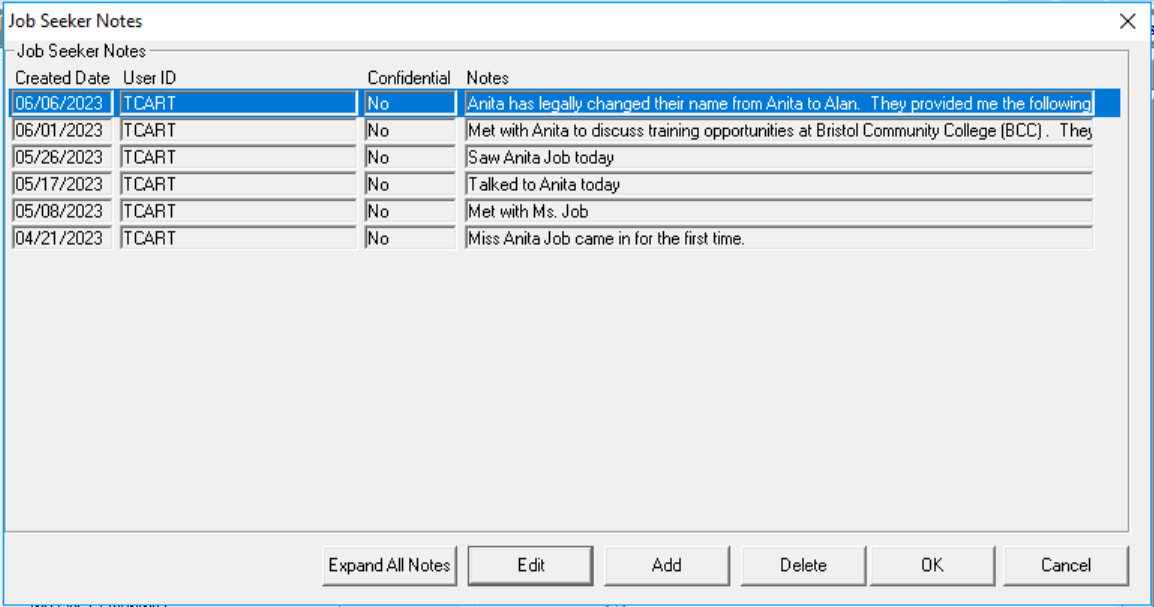 Name / personal information updates / gender changes
Attention to Details
Write your note immediately after the event / interaction or as soon as possible to avoid forgetting details.

The pronoun (he/she) usage should match the gender of the Customer.  Or be non-gender specific (they/them).   Adhere to their requested pronouns.
Pronouns
He/Him/His, 
She/Her/Hers, 
They/Them/Theirs, 
Ze/Hir/Hirs. 

Using a person’s correct pronouns is essential to mutual respect, basic courtesy, and vital to supporting our coworkers, community of partners and customers.       (Mass HRD – ODEO)
Copy and Paste faux pas
It is strongly recommended that Emails / written contacts should not be copied and pasted. Rather the preferred method is that the email should be summarized with the pertinent applicable information mentioned.
Emails / written contact may contain irrelevant information 
Too long (multiple emails in one)
No to Emails
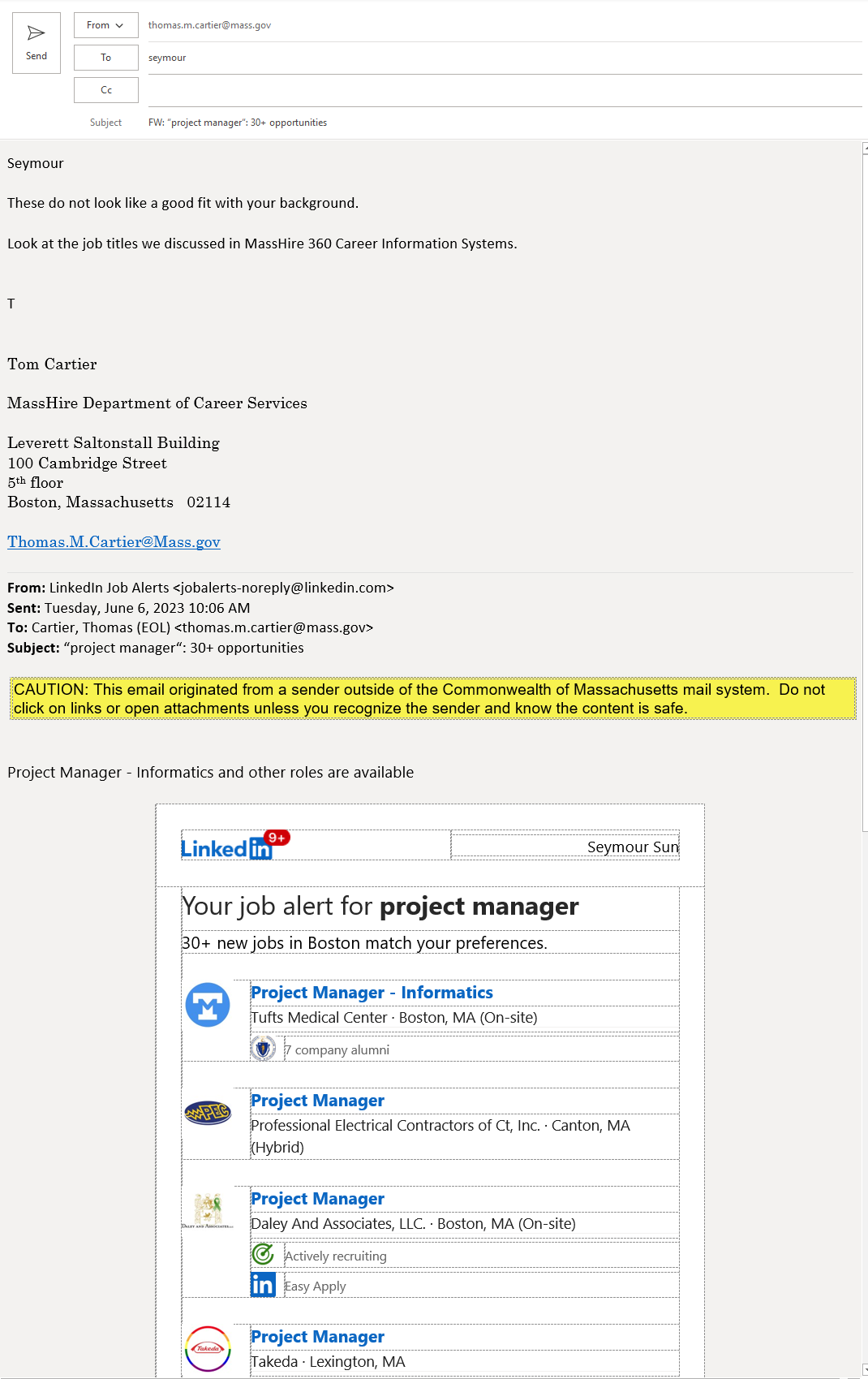 Too much and too many emails strung together.
Prefer brief recap of email in NOTES.
Social Media Notes
All communications conducted with a job seeker or youth customer through email, or any social media must be recorded in MOSES and the appropriate Service entered on the correct Service tab. 

Each entry must be accompanied by a Note in the MOSES Notes section that documents the date of the communication and a summary of the content of the communication exchange. 
How the summary of information was received must be included in the Note;   type of social media:    (Email, Facebook, Instagram, Twitter, Zoom, LinkedIn, Snapchat, WeChat, WhatsApp,   etc.)
Social Media
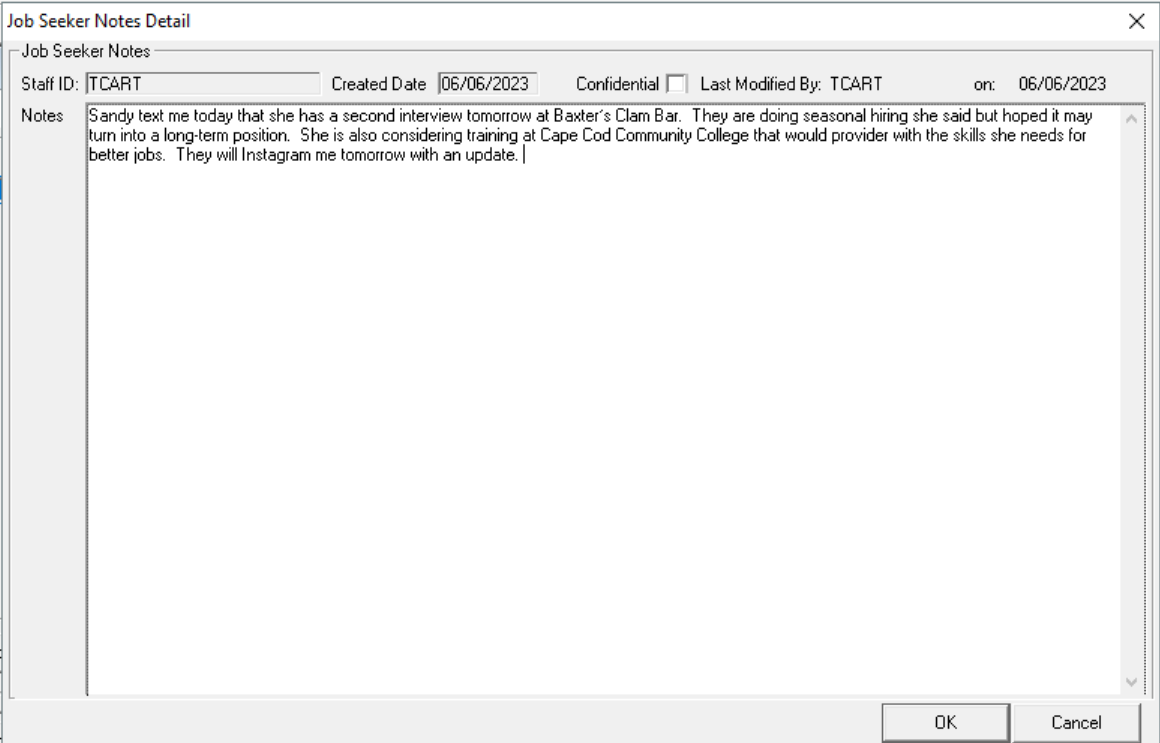 Common Problems
Inappropriate Customer information included in MOSES.
Inappropriate information about OSCC included in MOSES; i.e., Manager refused to approve training request.
Case Workers expressing frustration with Customers in MOSES.
Inadvertent appearance of bias; i.e., mentioning ethnicity, race, age, gender, sexual orientation, etc., in Notes.
Common Problems cont.
MOSES Notes are too lengthy and contain unnecessary information.
MOSES Notes are too brief and do not contain adequate information.
Notes are too brief
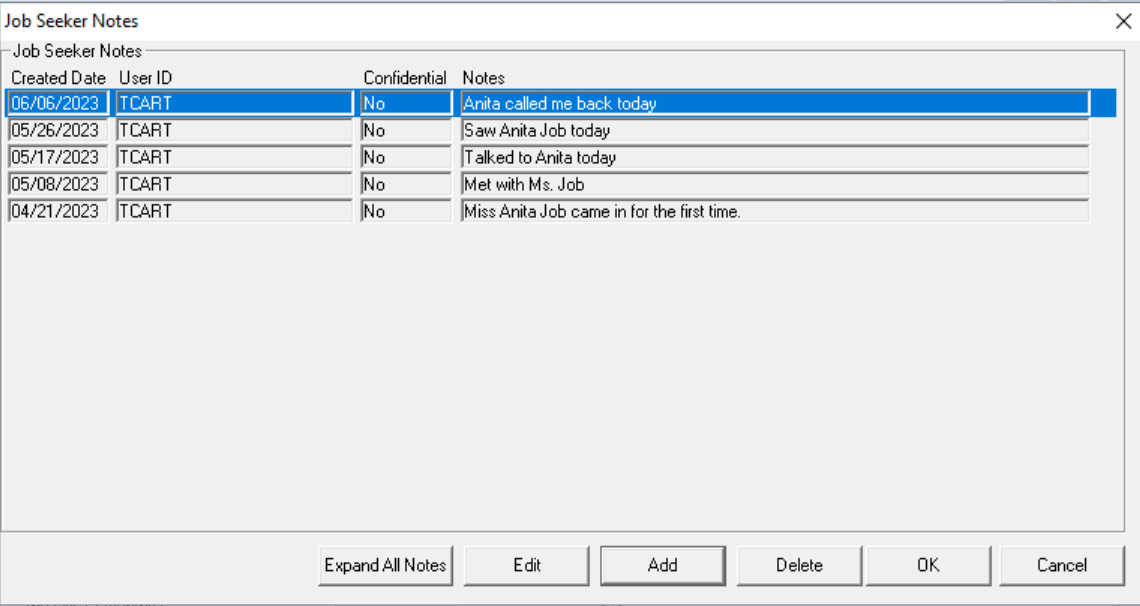 Common Problems cont.
Lack of 30 or 60-day contact documented in MOSES.

No follow-up included in Notes.
Follow Up
If the follow-up is not documented in Notes, then it gives the appearance that the One Stop Career Center staff might not have followed-up with the Customers.
Notes in Sync
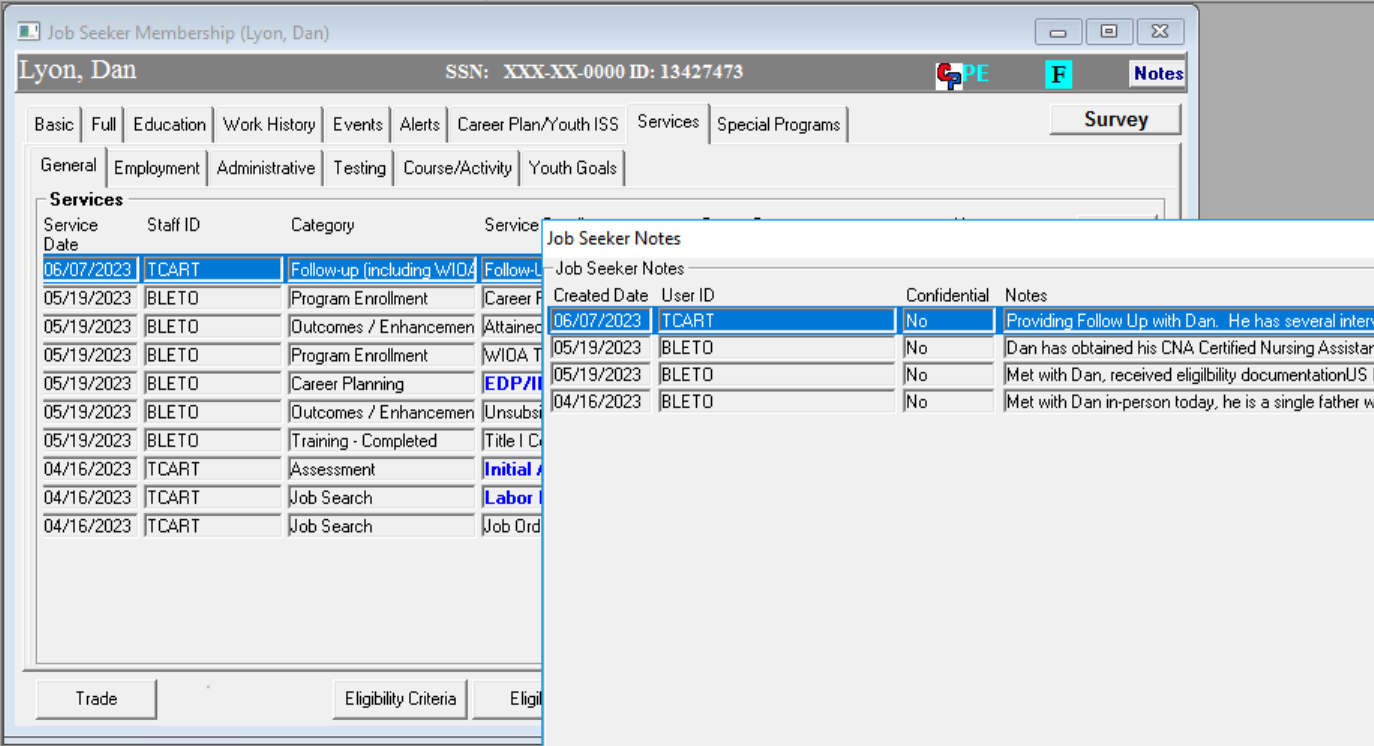 Services Provided should have a corresponding Note detailing the interaction.
Timely Manner
Record all appropriate status and/or outcome data and information garnered from Customer contact in a timely manner using Notes for documentation.
Common Problems cont.
Left Message being counted as an actual Customer contact / interaction.  (Not a blue service (General Service)  , rather an Administrative Service.)
No next steps or action plan listed. When is the next meeting? Does the customer need to research training or supply more documents?
Keep In Mind
Notes should follow
 your local office standard practices,
 requirements and regulations.

(or program requirements.)
Mandated Reporters
What is a Mandated Reporter? A mandated reporter is a person who, because of their profession and work with protected populations, is legally required to report any suspicion of abuse, endangerment or neglect to the relevant authorities.

Protected classes are:	
Youth
Disabilities
Elderly / Older individuals

Other persons who are not mandated to report may choose to file reports of suspected harm.  Consult with your supervisor before hand.
Other Things to Consider
Make sure Notes entries into MOSES reflect the overall goal of helping the person to be employed and self-sufficient.
Notes should not include hearsay or information not received directly from the Customer; unless you are recording what, you accept to be factual information from a vendor / partner and are quoting the source of information.
Remember………….
The purpose of Notes is to supplement information entered in MOSES, the Career Plan, and other places. 

Notes entries should reflect the overall goal of helping the Customers to become employed and self-sufficient.   **

The goal is to provide both quality / substantial services and effective documentation of these services.
Finally (again)
Notes should follow
 your local office standard practices,
 requirements and regulations. 

(or program requirements.)
There is NOT a statewide NOTES policy.  But programs may have NOTE Requirements / guidelines.
?
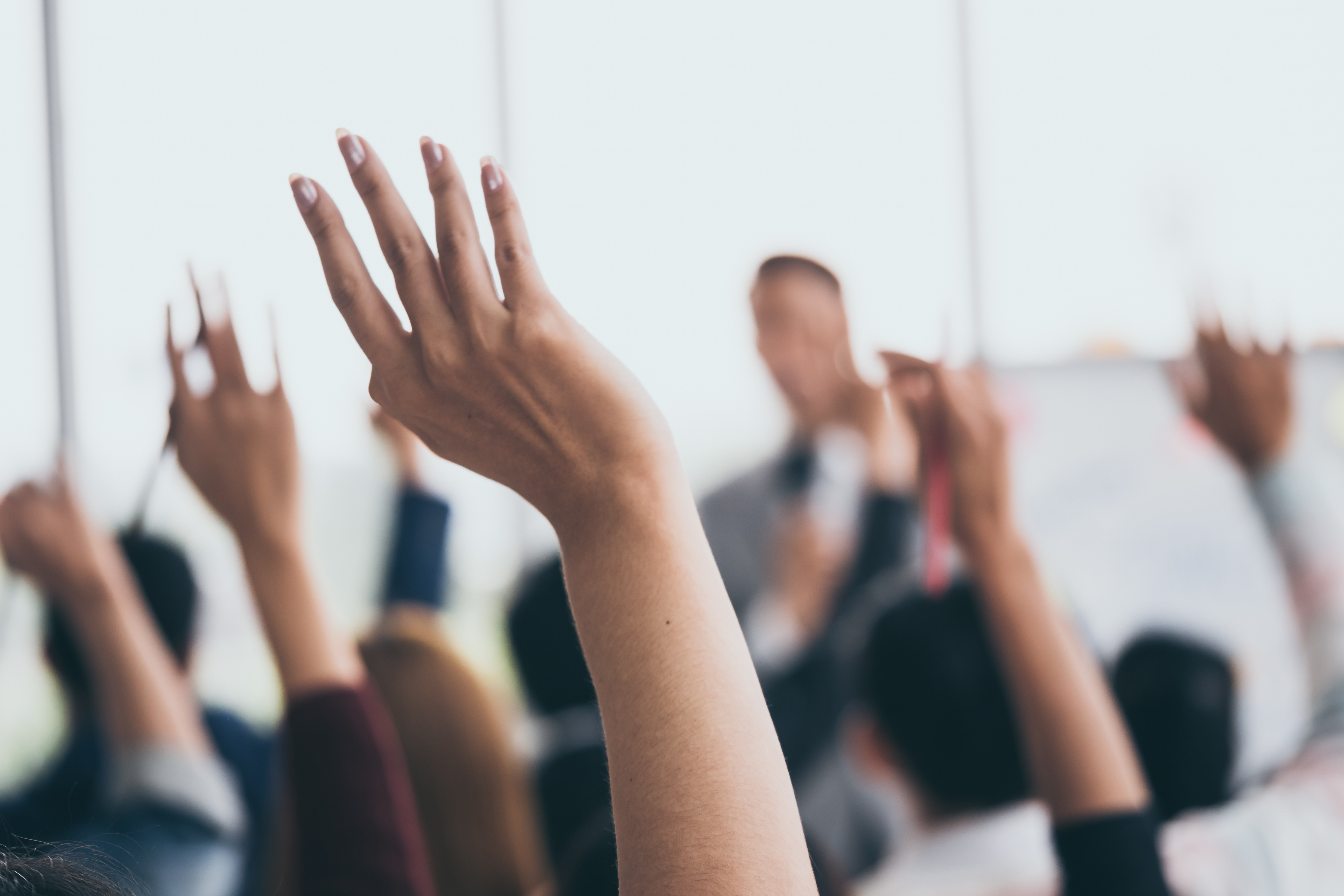 ?
?
Questions and Answers
?
?
?
?
?
?
?
?